4.01 HTML, CSS and Color
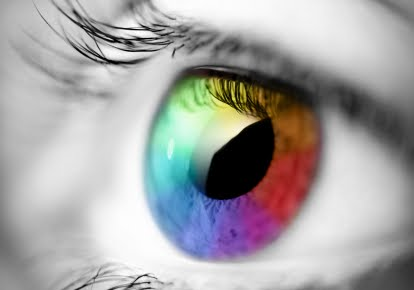 Introduction
This presentation includes the following topics:
Additive color theory
Color Names
Rgb Colors
Hex Colors
Additive Color
Colors on your computer monitor are displayed by combining red, green, and blue light.  
It's a process known as "additive color".  A computer works with light. Mix a computer's additive colors, red, green, and blue, together, you get white.
Additive color creating white
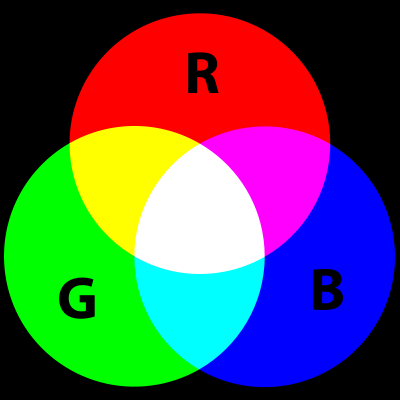 Additive colors are generated by light
Subtractive color system
In contrast, the subtractive color system is the mixing of colors. In subtractive, the colors mix to create black.
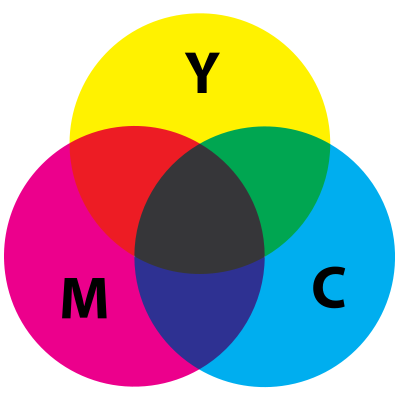 Color Value Examples in Hex and rgb
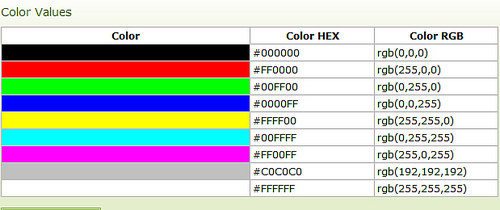 rgb color
The combination of red, green, and blue values ranges from 0 to 255. 
That means there are 256 values for each color. 256 x 256 x 256 gives us more than 16 million colors that can be created using the RGB system. 
Zero, "0", is the smallest representations of a color.
255 is the largest representation of a color
Hex color codes
Hexadecimal uses the numbers 0 to 9 and the letters A to F to represent color values.
In Hex the smallest representation of color is “00” and the largest representation of color is “FF”.
Follow this link for more information:
http://www.w3schools.com/html/html_colors.asp
Understand Hex Color Codes
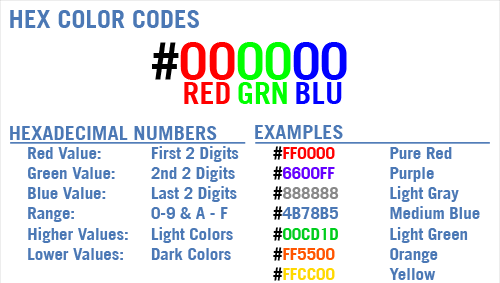 Color Names
There are currently 140 color names supported in HTML and CSS.
You can view the list by following this link:
http://www.w3schools.com/html/html_colornames.asp
Hands-on color activity
http://www.w3schools.com/tags/ref_colormixer.asp?colorbottom=000000&colortop=FFFFFF 

OR

https://kuler.adobe.com/create/color-wheel/
CSS
Colors should be defined using Cascading Style Sheets.
<style>
h1
{
background-color:#6495ed;
}
p
{
background-color:#e0ffff;
}
div
{
background-color:#b0c4de;
}
</style>